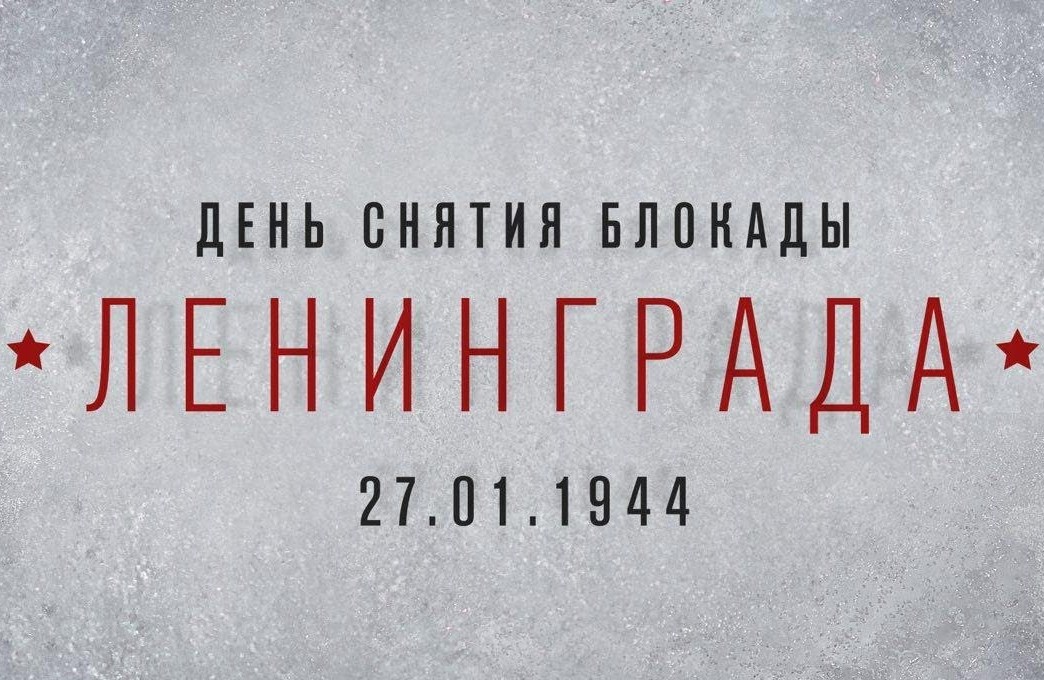 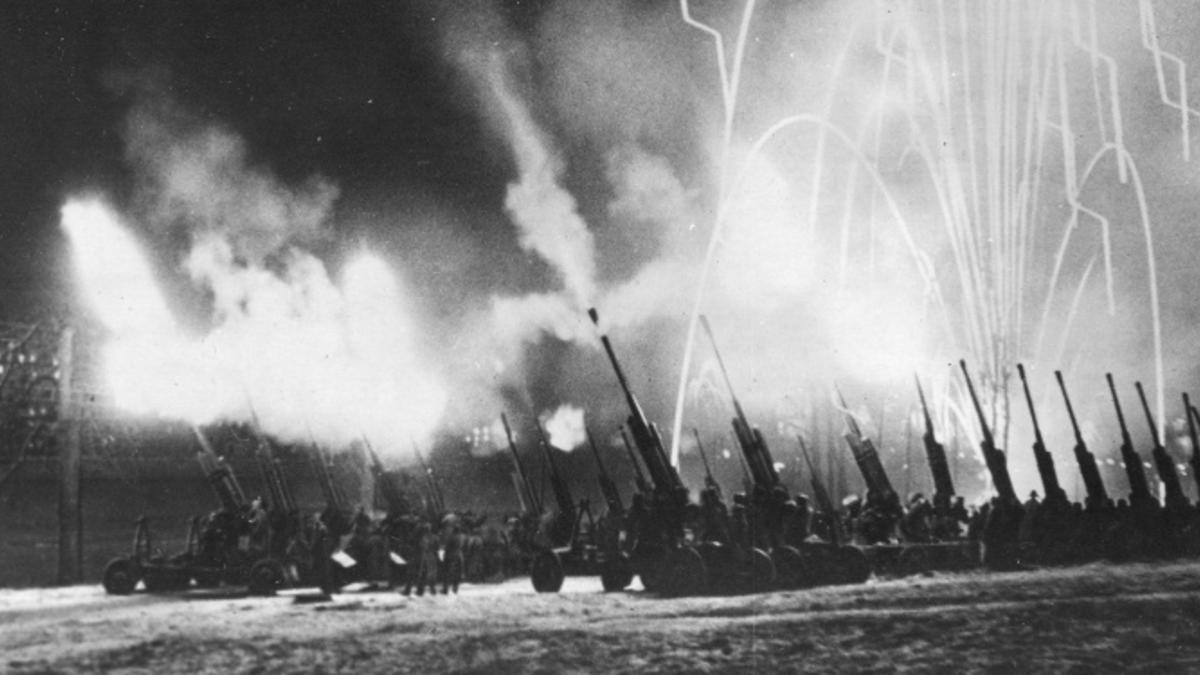 Битва за Ленинград
Самая продолжительная в войне
С 10 июля 1941г. до 9 августа 1944г.
Иосиф Виссарионович Сталин
советский государственный, политический и военный деятель, глава Советского правительства, Генералиссимус Советского Союза.
 Во время Великой Отечественной войны осуществлял непосредственное стратегическое руководство советскими вооружёнными силами.
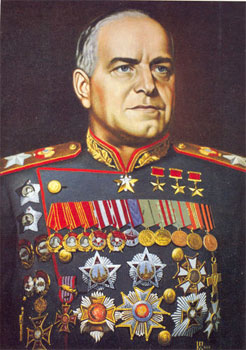 Гео́ргий Константи́нович Жу́ков 
Советский полководец и государственный деятель с 10 июля 1941г. до 9 августа 1944г.
Маршал Советского Союза, четырежды  Герой Советского Союза , кавалер двух орденов «Победа», шести орденов Ленина , множества других советских и иностранных орденов и медалей.
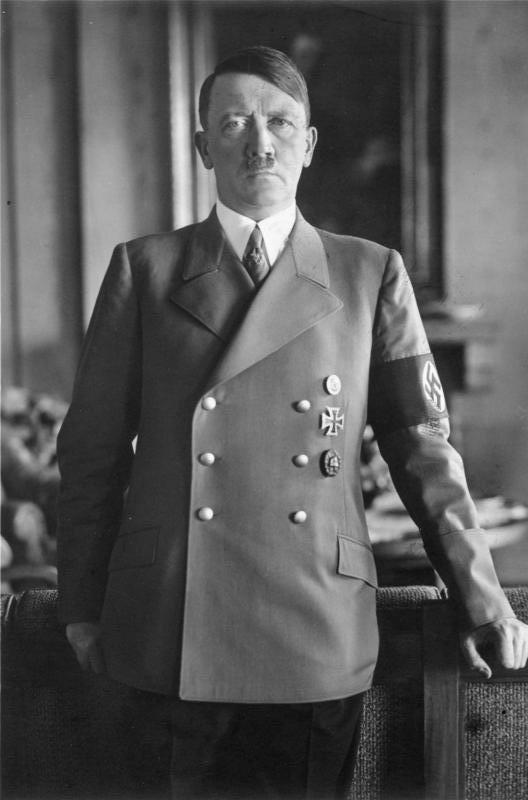 Адо́льф Ги́тлер 
Немецкий государственный и политический деятель, рейхсканцлер, фюрер и верховный главнокомандующий вооружёнными силами Германии (1934—1945).
Политика Гитлера стала одной из главных причин начала Второй мировой войны в Европе.
Война грозила голодом.
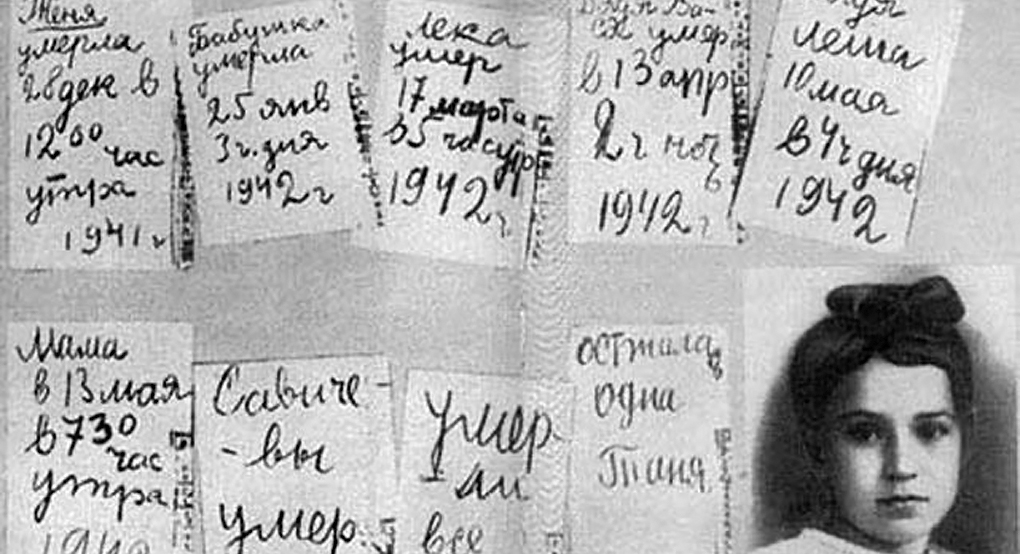 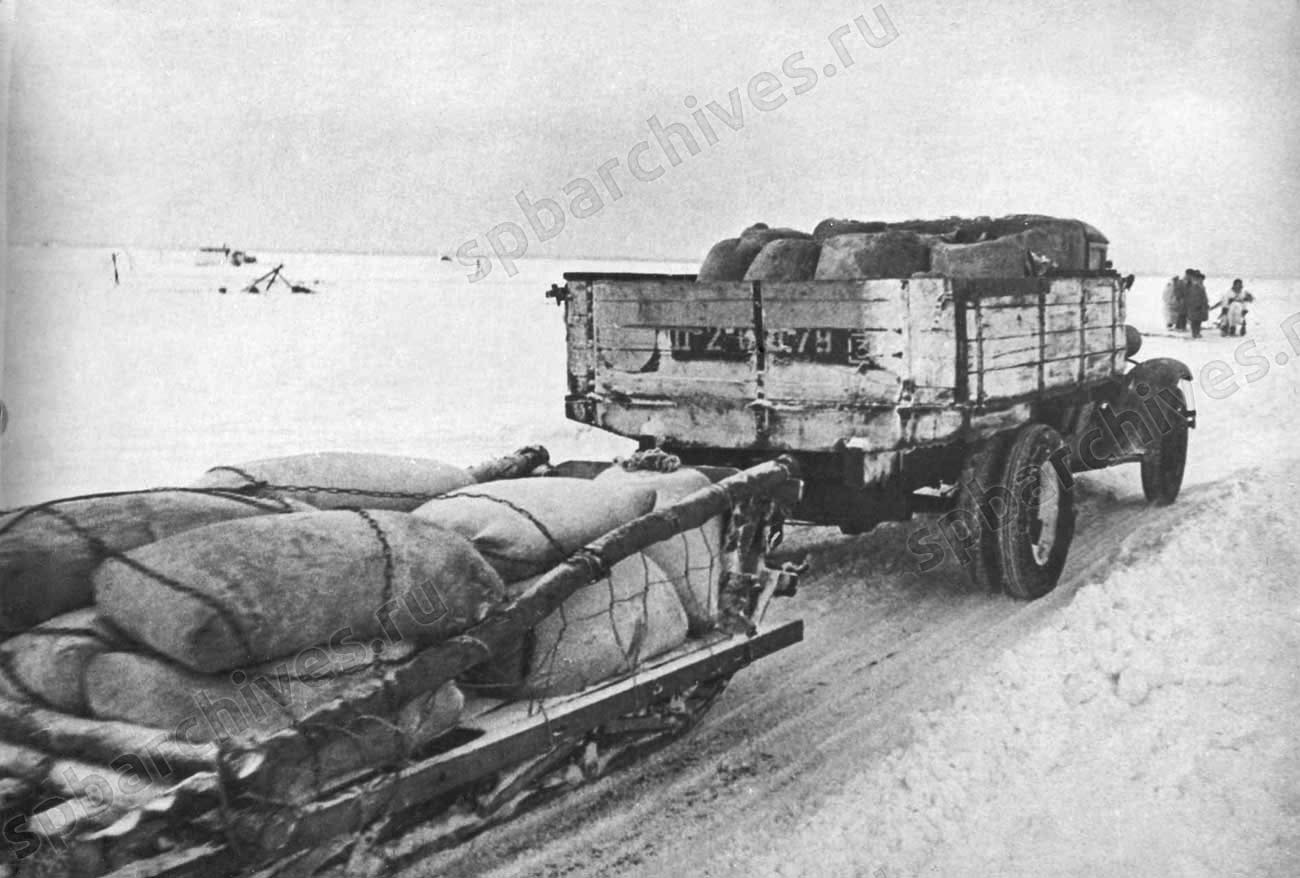 «Дорога жизни»
Продовольствие
Боеприпасы
Эвакуация
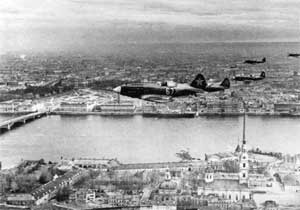 В апреле 1942 г. советские зенитчики и авиация сорвали операцию немецкого командования «Айсштосс» - попытку уничтожить с воздуха стоящие на Неве корабли Балтийского флота.
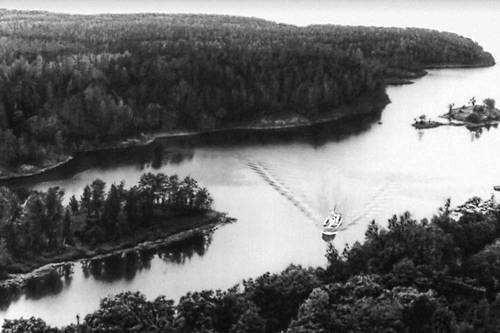 Операция «Искра».
«Невский пятачок» — узкая полоса земли на левом берегу Невы .
Блокада частично прорвана.
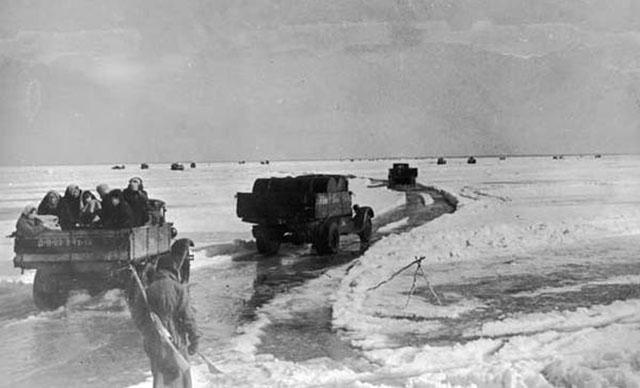 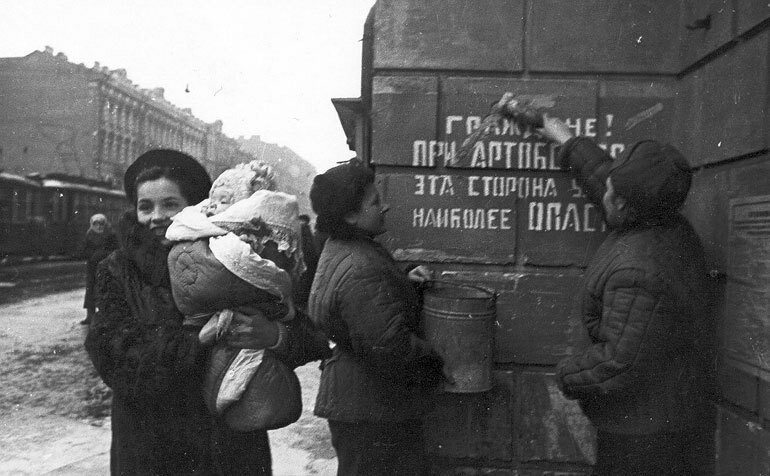 27 января произошло окончательного снятия блокады Ленинграда, которая продлилась 872 дня.
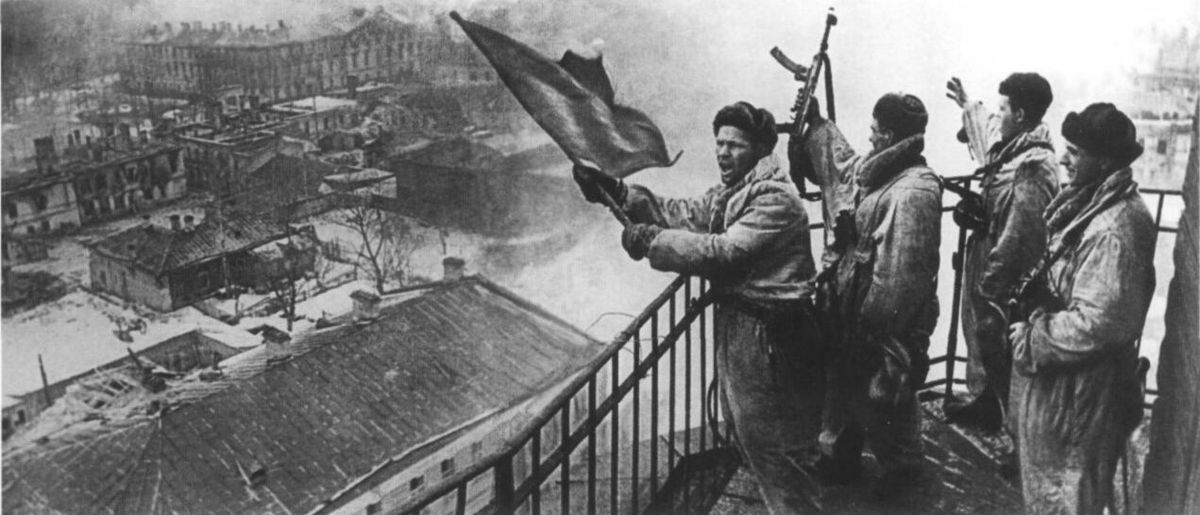 «Значение обороны Ленинграда»
Историческое значение обороны Ленинграда огромно. Советские войска, остановив врага под Ленинградом, превратили его в мощный бастион всего советско-германского фронта на северо-западе. Они оттянули на себя около 20% германских войск на восточном фронте и всю финскую армию, разгромили до 50 дивизий противника, тем самым оказали существенную помощь развитию операций на всех других участках обширного фронта.
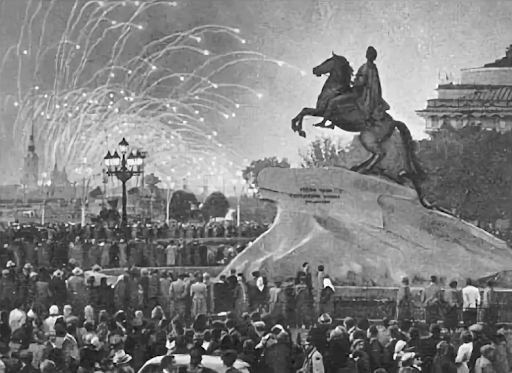 Медаль 
«За оборону Ленинграда»
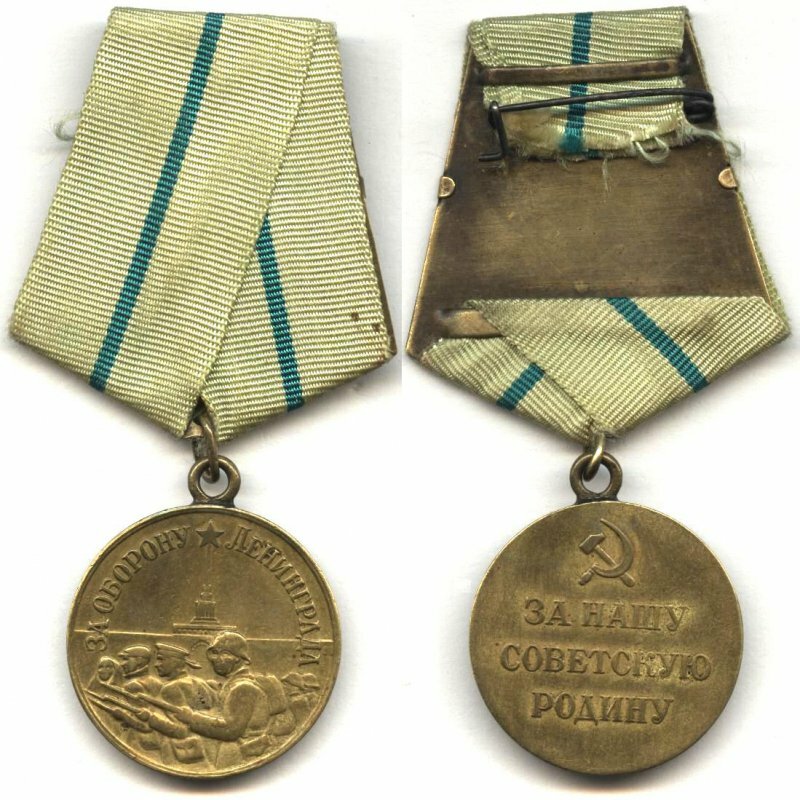 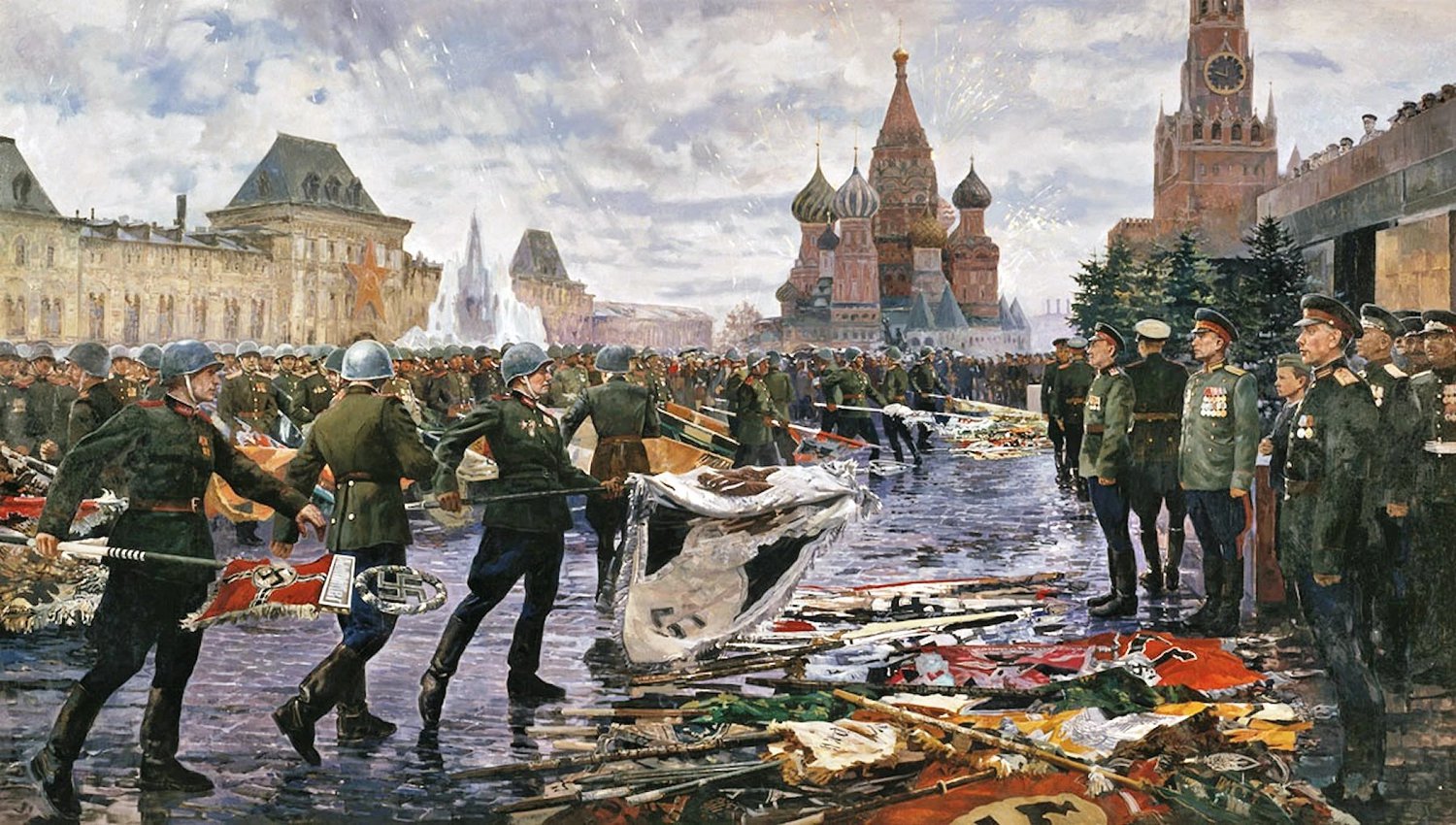